Бюджет для граждан
к отчету об исполнении бюджета городского округа Ступино Московской области
за 2021 год
г.Ступино
Что такое «Бюджет для граждан»?
«Бюджет для граждан» - информационный сборник, который познакомит население городского округа Ступино с основными положениями главного финансового документа городского округа Ступино Московской области – решением Совета депутатов городского округа Ступино «О бюджете городского округа Ступино Московской области».

Представленная информация предназначена для широкого круга пользователей и обеспечивает реализацию принципов прозрачности, открытости и обеспечения полного и доступного информирования граждан о бюджете городского округа Ступино Московской области.
Бюджет – это план доходов и расходов на определенный период
Какие бывают бюджеты?
Бюджеты семей
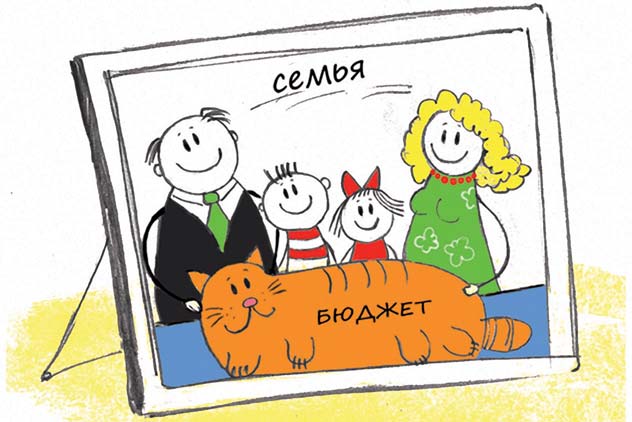 Бюджеты публично-правовых образований
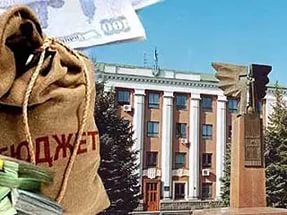 Доходы: налоговые и неналоговые доходы 

Расходы: социальная сфера, образование, образование
Доходы: заработная плата, премии и т.п. 
Расходы: оплата коммунальных услуг, расходы 
на питание, транспорт и т.п.
Бюджеты организаций
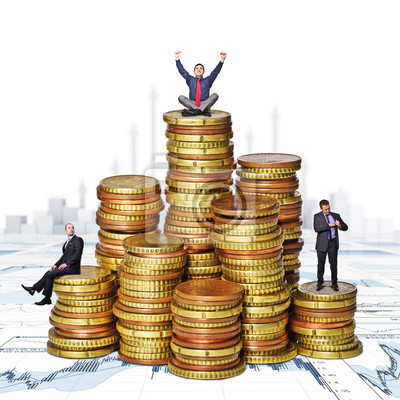 Российской Федерации (федеральный бюджет, бюджеты государственных внебюджетных фондов РФ)
Муниципальных образований
 (местные бюджеты муниципальных районов, городских округов, городских и сельских поселений)
Субъектов Российской Федерации
(региональные бюджеты, бюджеты территориальных фондов обязательного медицинского страхования)
Доходы: выручка от реализации и т.п.
Расходы: выплата заработной платы рабочим, закупка материалов.
Основные понятия
Бюджет - форма образования и расходования денежных средств, предназначенных для финансового обеспечения задач и функций государства и местного самоуправления
Доходы бюджета - денежные средства поступающие в бюджет
Расходы бюджета - денежные средства, выплачиваемые из бюджета
Бюджетная система - совокупность федерального бюджета, бюджетов субъектов Российской Федерации, местных бюджетов и бюджетов государственных внебюджетных фондов
Межбюджетные трансферты - средства, предоставляемые одним бюджетом бюджетной системы другому бюджету бюджетной системы
Консолидированный бюджет - свод бюджетов бюджетной системы на соответствующей территории (без учета межбюджетных трансфертов между этими бюджетами)
Дефицит бюджета - превышение расходов бюджета над его доходами
Профицит бюджета - превышение доходов бюджета над его расходами
Бюджетный процесс – регламентируемая законодательством деятельность органов исполнительной власти, по составлению и рассмотрению проектов бюджетов, утверждению и исполнению бюджетов, контролю за их исполнением, осуществлению бюджетного учета, составлению, внешней проверке, рассмотрению и утверждению бюджетной отчетности
Доходы бюджета
[Speaker Notes: Раздвинуть на весь лист]
Межбюджетные трансферты
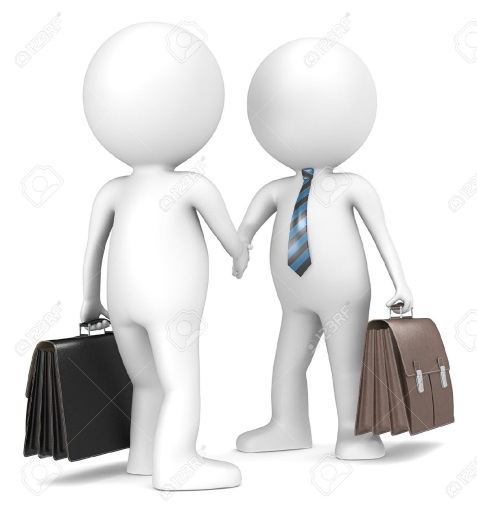 Межбюджетные трансферты (безвозмездные поступления) – это средства одного бюджета бюджетной системы РФ, перечисляемые другому бюджету бюджетной системы РФ
Расходы бюджета
Расходы бюджета - это средства, выплачиваемые из бюджета на реализацию расходных обязательств муниципального образования, то есть расходов, необходимость которых установлена муниципальными правовыми актами органов местного самоуправления в соответствии с федеральными законами (законами субъекта Российской Федерации)
На какие цели расходуются средства бюджета?

На функционирование учреждений социальной сферы (образования, культуры, физкультуры и спорта и др.) и органов местного самоуправления;
На социальное обеспечение населения (выплату пенсий, пособий, льгот и т.д.);
На субсидии населению на оплату жилья и услуг жилищно-коммунального хозяйства;
На другие государственные нужды (межбюджетные трансферты передаваемые бюджетам поселений и т.д.)
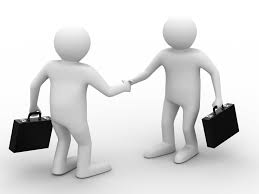 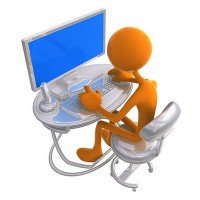 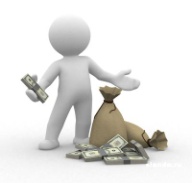 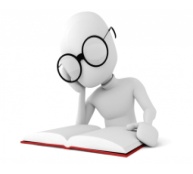 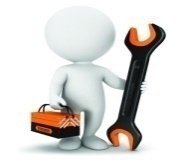 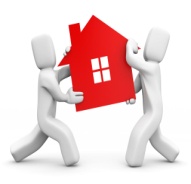 Направления расходов бюджета городского округа Ступино
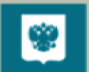 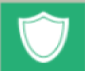 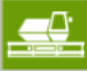 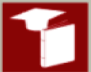 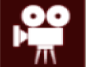 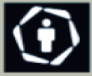 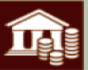 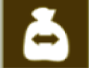 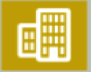 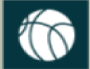 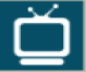 Общегосударст-венные вопросы
Социальная политика
Средства массовой информации
Межбюджетные трансферты
Национальная экономика
Образование
Национальная безопасность и правоохранительная деятельность
Жилищно-коммунальное хозяйство
Культура, кинематография
Обслуживание государственного и муниципального долга
Физическая культура и спорт
Каждый из разделов классификации имеет перечень подразделов, которые отражают основные направления реализации соответствующей функции
Например, в составе раздела «Образование», 
в том числе, выделяются:
 - дошкольное образование; 
 общее образование;
дополнительное образование; 
 молодежная политика и оздоровление детей;
- другие вопросы в области образования
Полный  перечень     разделов и подразделов классификации расходов  бюджетов  приведен в статье 21 Бюджетного кодекса     Российской      Федерации
Дефицит (-) профицит (+) бюджета
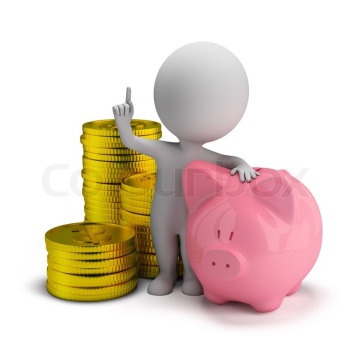 При превышении доходов над расходами принимается решение, как их использовать (например, накапливать резервы, остатки, погашать долг).
Расходы
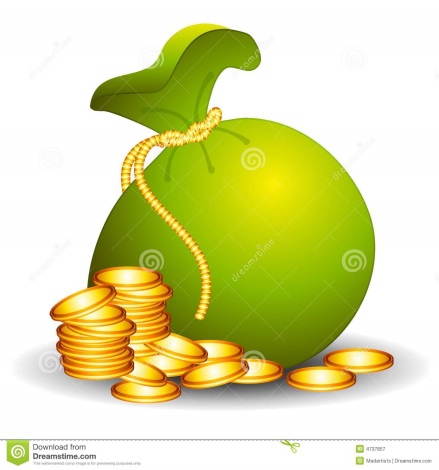 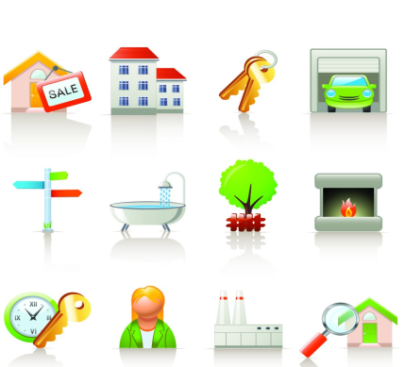 Профицит
Доходы
При превышении расходов над доходами  принимается решение об источниках покрытия дефицита (например, использовать имеющиеся накопления, остатки, взять в долг).
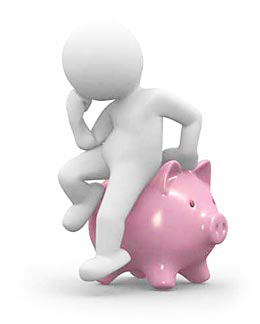 Дефицит
Муниципальный долг
Долговым обязательством, входящим в структуру муниципального долга городского округа Ступино в 2018 году являлись кредиты, полученные  от кредитных организаций. Учет и регистрация муниципальных долговых обязательств осуществляется в муниципальной долговой книге. В муниципальную долговую книгу вносятся сведения об объеме долговых обязательств по видам этих обязательств, дате их возникновения и исполнения полностью или частично, формах обеспечения обязательств.
Информация о выполнении основных показателей социально-экономического развития городского округа Ступино
Информация о выполнении основных характеристик бюджета 
городского округа Ступино Московской области за 2021 год (тыс. руб.)
Динамика и структура муниципального долга городского округа Ступино
Средневзвешенная
процентная ставка по кредитам   6,3%                                                                        7,2%
Год                                         2020                                                                        2021               

Уровень долга                        25%                                                                       22,2%
                  
Расходы на  
обслуживание (млн. руб.)     21,9                                                                         18,3
                 
Уровень расходов                  0,5%                                                                        0,4%
Информация об объеме и структуре налоговых и неналоговых доходов, 
а также межбюджетных трансфертах, поступающих в бюджет 
городского округа Ступино Московской области 
за 2021 год
2 922 532,5 тыс. руб.
3 291 111,8 тыс. руб.
481 200,4 тыс. руб.
Поступления всего в бюджет = 6 694 844,7 тыс. руб.
Информация об объеме и структуре налоговых и неналоговых доходов, 
а также межбюджетных трансфертах, поступающих в бюджет 
городского округа Ступино Московской области за 2021 год (тыс. руб.)
[Speaker Notes: Внизу дописать: г.Ступино]
Информация об объеме и структуре налоговых и неналоговых доходов, поступающих в бюджет городского округа Ступино Московской области 
за 2021 год (тыс. руб.)
[Speaker Notes: Внизу дописать: г.Ступино]
Информация об объеме и структуре налоговых и неналоговых доходов, 
поступающих в бюджет городского округа Ступино Московской области 
за 2021 год (тыс. руб.)
[Speaker Notes: Внизу дописать: г.Ступино]
Информация об объеме и структуре налоговых и неналоговых доходов, 
поступающих в бюджет городского округа Ступино Московской области 
за 2021 год (тыс. руб.)
[Speaker Notes: Внизу дописать: г.Ступино]
Информация об объеме и структуре налоговых и неналоговых доходов, 
поступающих в бюджет городского округа Ступино Московской области 
за 2021 год (тыс. руб.)
[Speaker Notes: Внизу дописать: г.Ступино]
Информация об объеме и структуре налоговых и неналоговых доходов, 
поступающих в бюджет городского округа Ступино Московской области 
за 2021 год (тыс. руб.)
[Speaker Notes: Внизу дописать: г.Ступино]
Информация об удельном объеме налоговых и неналоговых доходов бюджета городского округа Ступино Московской области в расчете на душу населения в сравнении с другими муниципальными образованиями Московской области
ИНФОРМАЦИЯ О НАЛОГОВЫХ ЛЬГОТАХ И СТАВКАХ НАЛОГОВ, УСТАНОВЛЕННЫХ СОВЕТОМ ДЕПУТАТОВ 
ГОРОДСКОГО ОКРУГА СТУПИНО МОСКОВСКОЙ ОБЛАСТИ
Система налогообложения в виде единого налога на вмененный доход для отдельных видов деятельности на территории городского округа Ступино Московской области установлена и введена решением Совета депутатов городского округа Ступино Московской области от 19 октября 2017 N25/3 «О системе налогообложения в виде единого налога на вмененный доод для отдельных видов деятельности на территории городского округа Ступино Московской области»
Налог на имущество физических лиц на территории городского округа Ступино Московской области установлен решением Совета депутатов городского округа Ступино Московской области от 15.10.2020 № 468/48 "О налоге на имущество физических лиц на территории городского округа Ступино Московской области"
Земельный налог на территории городского округа Ступино Московской области установлен решением Совета депутатов городского округа Ступино Московской области от 19 ноября 2020 N 488/50 «О земельном налоге на территории городского округа Ступино Московской области»
ИНФОРМАЦИЯ О ОБЪЕМАХ ВЫПАДАЮЩИХ ДОХОДОВ В СВЯЗИ С ПРЕДОСТАВЛЕНИЕМ ЛЬГОТ, 
УСТАНОВЛЕННЫХ СОВЕТОМ ДЕПУТАТОВ ГОРОДСКОГО ОКРУГА СТУПИНО МОСКОВСКОЙ ОБЛАСТИ
Расходы бюджета городского округа Ступино Московской области за 2021 год
Исполнение бюджета городского округа Ступино Московской области по муниципальным программам и непрограммным направлениям деятельности  за 2021 год (тыс. руб.)
[Speaker Notes: Внизу дописать: г.Ступино]
Исполнение бюджета городского округа Ступино Московской области по муниципальным программам и непрограммным направлениям деятельности  за 2021 год (тыс. руб.)
[Speaker Notes: Внизу дописать: г.Ступино]
Исполнение бюджета городского округа Ступино Московской области по муниципальным программам и непрограммным направлениям деятельности  за 2021 год (тыс. руб.)
[Speaker Notes: Внизу дописать: г.Ступино]
Исполнение бюджета городского округа Ступино Московской области по муниципальным программам и непрограммным направлениям деятельности  за 2021 год (тыс. руб.)
[Speaker Notes: Внизу дописать: г.Ступино]
Информация о достигнутых и плановых приоритетных показателях муниципальных программ за 2021 год
Муниципальная программа "Здравоохранение"
[Speaker Notes: Внизу дописать: г.Ступино]
Информация о достигнутых и плановых приоритетных показателях муниципальных программ за 2021 год
Муниципальная программа "Культура"
[Speaker Notes: Внизу дописать: г.Ступино]
Информация о достигнутых и плановых приоритетных показателях муниципальных программ за 2021 год
Муниципальная программа "Культура"
[Speaker Notes: Внизу дописать: г.Ступино]
Информация о достигнутых и плановых приоритетных показателях муниципальных программ за 2021 год
Муниципальная программа "Культура"
[Speaker Notes: Внизу дописать: г.Ступино]
Информация о достигнутых и плановых приоритетных показателях муниципальных программ за 2021 год
Муниципальная программа "Образование"
[Speaker Notes: Внизу дописать: г.Ступино]
Информация о  достигнутых и плановых приоритетных показателях муниципальных программ за 2021 год
Муниципальная программа "Образование"
[Speaker Notes: Внизу дописать: г.Ступино]
Информация о достигнутых и плановых приоритетных показателях муниципальных программ за 2021 год
Муниципальная программа "Социальная защита населения"
[Speaker Notes: Внизу дописать: г.Ступино]
Информация о достигнутых и плановых приоритетных показателях муниципальных программ за 2021 год
Муниципальная программа "Социальная защита населения"
[Speaker Notes: Внизу дописать: г.Ступино]
Информация о достигнутых и плановых приоритетных показателях муниципальных программ за
2021 год
Муниципальная программа "Социальная защита населения"
[Speaker Notes: Внизу дописать: г.Ступино]
Информация о достигнутых и плановых приоритетных показателях муниципальных программ за 2021 год
Муниципальная программа "Спорт"
Муниципальная программа "Развитие сельского хозяйства"
[Speaker Notes: Внизу дописать: г.Ступино]
Информация о достигнутых и плановых приоритетных показателях муниципальных программ за 2021 год
Муниципальная программа "Развитие сельского хозяйства"
[Speaker Notes: Внизу дописать: г.Ступино]
Информация о достигнутых и плановых приоритетных показателях муниципальных программ за 2021 год
Муниципальная программа "Экология и окружающая среда"
Муниципальная программа "Безопасность и обеспечение безопасности жизнедеятельности населения"
[Speaker Notes: Внизу дописать: г.Ступино]
Информация о достигнутых и плановых приоритетных показателях муниципальных программ за 2021 год
Муниципальная программа "Безопасность и обеспечение безопасности жизнедеятельности населения"
[Speaker Notes: Внизу дописать: г.Ступино]
Информация о достигнутых и плановых приоритетных показателях муниципальных программ за 2021 год
Муниципальная программа "Безопасность и обеспечение безопасности жизнедеятельности населения"
Муниципальная программа "Жилище"
[Speaker Notes: Внизу дописать: г.Ступино]
Информация о достигнутых и плановых приоритетных показателях муниципальных программ за 2021 год
Муниципальная программа "Жилище"
[Speaker Notes: Внизу дописать: г.Ступино]
Информация о достигнутых и плановых приоритетных показателях муниципальных программ за 2021 год
Муниципальная программа "Развитие инженерной инфраструктуры и энергоэффективности"
[Speaker Notes: Внизу дописать: г.Ступино]
Информация о достигнутых и плановых приоритетных показателях муниципальных программ за 2021 год
Муниципальная программа "Развитие инженерной инфраструктуры и энергоэффективности"
[Speaker Notes: Внизу дописать: г.Ступино]
Информация о достигнутых и плановых приоритетных показателях муниципальных программ за 2021 год
Муниципальная программа "Предпринимательство"
[Speaker Notes: Внизу дописать: г.Ступино]
Информация о достигнутых и плановых приоритетных показателях муниципальных программ за 2021 год
Муниципальная программа "Предпринимательство"
[Speaker Notes: Внизу дописать: г.Ступино]
Информация о достигнутых и плановых приоритетных показателях муниципальных программ за 2021 год
Муниципальная программа "Предпринимательство"
[Speaker Notes: Внизу дописать: г.Ступино]
Информация о достигнутых и плановых приоритетных показателях муниципальных программ за 2021 год
Муниципальная программа "Предпринимательство"
[Speaker Notes: Внизу дописать: г.Ступино]
Информация о достигнутых и плановых приоритетных показателях муниципальных программ за 2021 год
Муниципальная программа "Управление имуществом и муниципальными финансами"
[Speaker Notes: Внизу дописать: г.Ступино]
Информация о достигнутых и плановых приоритетных показателях муниципальных программ за 2021 год
Муниципальная программа "Управление имуществом и муниципальными финансами"
[Speaker Notes: Внизу дописать: г.Ступино]
Информация о достигнутых и плановых приоритетных показателях муниципальных программ за 2021 год
Муниципальная программа "Развитие институтов гражданского общества, повышение эффективности местного самоуправления и реализации молодежной политики"
[Speaker Notes: Внизу дописать: г.Ступино]
Информация о достигнутых и плановых приоритетных показателях муниципальных программ за 2021 год
Муниципальная программа "Развитие и функционирование дорожно-транспортного комплекса"
[Speaker Notes: Внизу дописать: г.Ступино]
Информация о достигнутых и плановых приоритетных показателях муниципальных программ за 2021 год
Муниципальная программа "Цифровое муниципальное образование"
[Speaker Notes: Внизу дописать: г.Ступино]
Информация о достигнутых и плановых приоритетных показателях муниципальных программ за 2021 год
Муниципальная программа "Цифровое муниципальное образование"
[Speaker Notes: Внизу дописать: г.Ступино]
Информация о достигнутых и плановых приоритетных показателях муниципальных программ за 2021 год
Муниципальная программа "Цифровое муниципальное образование"
[Speaker Notes: Внизу дописать: г.Ступино]
Информация о достигнутых и плановых приоритетных показателях муниципальных программ за 2021 год
Муниципальная программа "Архитектура и градостроительство"
Муниципальная программа "Формирование современной комфортной городской среды"
[Speaker Notes: Внизу дописать: г.Ступино]
Информация о достигнутых и плановых приоритетных показателях муниципальных программ за 2021 год
Муниципальная программа "Формирование современной комфортной городской среды"
[Speaker Notes: Внизу дописать: г.Ступино]
Информация о достигнутых и плановых приоритетных показателях муниципальных программ за 2021 год
Муниципальная программа "Строительство объектов социальной инфраструктуры"
Муниципальная программа "Переселение граждан из аварийного жилищного фонда"
[Speaker Notes: Внизу дописать: г.Ступино]
Сведения о расходах бюджета городского округа Ступино с учетом интересов целевых групп пользователей за 2021 год
Сведения о расходах бюджета городского округа Ступино с учетом интересов целевых групп пользователей за 2021 год
Сведения о расходах бюджета городского округа Ступино с учетом интересов целевых групп пользователей за 2021 год
Сведения о расходах бюджета городского округа Ступино с учетом интересов целевых групп пользователей за 2021 год
Исполнение бюджета городского округа Ступино Московской области по разделам и подразделам классификации расходов бюджетов за 2021 год (тыс. руб.)
[Speaker Notes: Внизу дописать: г.Ступино]
Исполнение бюджета городского округа Ступино Московской области по разделам и подразделам классификации расходов бюджетов за 2021 год (тыс. руб.)
[Speaker Notes: Внизу дописать: г.Ступино]
Информация об общественно значимых проектах, 
реализуемых на территории городского округа Ступино (тыс. руб.)
[Speaker Notes: Внизу дописать: г.Ступино]
Контактная информация
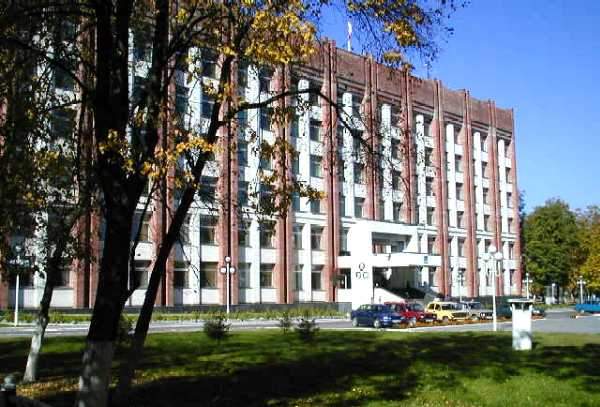 Финансовое управление администрации городского округа Ступино
142800, Московская область, г. Ступино, ул. Андропова, д.43а/2
Телефон: 8(496) 644-13-57
Адрес электронной почты: stup_fu@mail.ru
 Время работы
Понедельник – четверг  с 9-00 до 18-00;
Пятница с  9-00 до 17-00;Перерыв с 13-00 до 13-45; Суббота, воскресенье – выходной.
 День и время личного приема: 
Каждый понедельник с 15.00 до 18.00 час.
здание администрации района, каб. №309, телефон:8(496) 644-13-57
 "Горячая линия":
2-й и 4-й понедельники с 16.00 до 17.00
телефон:8(496) 642-21-69
8(496) 642-69-83